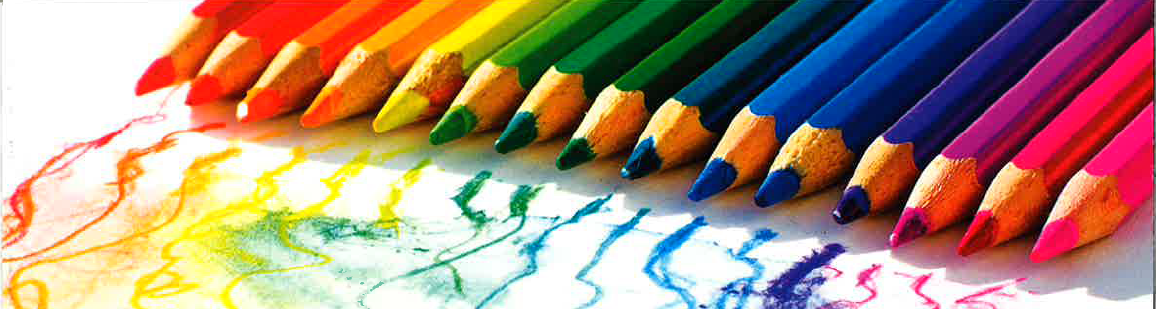 Elterninformation
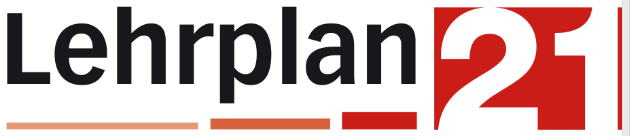 [Speaker Notes: Sehr geehrte Eltern
Sehr geehrte Damen und Herren

Die Präsentation zeigt Ihnen die wichtigsten Grundzüge des Lehrplans 21 auf..]
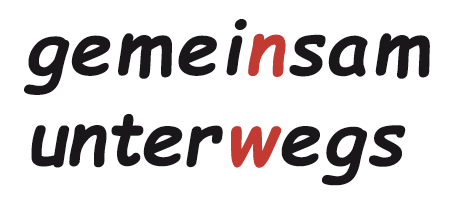 Elterninformation Lehrplan 21
Lehrplan 21
Was ist ein kompetenz-orientierter Unterricht?
Was ist ein
Lehrplan?
Wozu ein neuer Lehrplan?
Welche Anpassungen gibt es für die Schüler?
Wie ist der Lehrplan aufgebaut?
Wie werden die Lehr-personen vorbereitet?
[Speaker Notes: Unser Motto zur Implementierung des Lehrplans 21 im Kanton Nidwalden heisst: Gemeinsam unterwegs!

Hier sehen Sie einen Überblick über die Themeninhalte der Präsentation!]
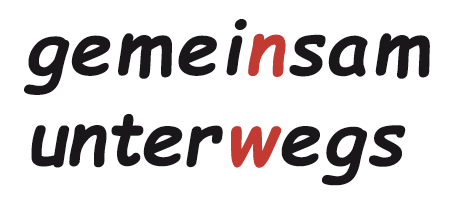 Elterninformation Lehrplan 21
Was ist ein Lehrplan?
Im Lehrplan wird der bildungspolitisch legitimierte Auftrag der Gesellschaft 
    an die Volksschule erteilt.

Ein Lehrplan legt die Ziele für den Unterricht aller Stufen der Volksschule fest.

Er ist ein Planungsinstrument für Lehrpersonen, Schulen und Bildungsbehörden.
 
Er orientiert Eltern, Schülerinnen und Schüler, die Abnehmer der Sekundar-   stufe II, die Pädagogischen Hochschulen und die Lehrmittelschaffenden über die in der Volksschule zu erreichenden Kompetenzen.
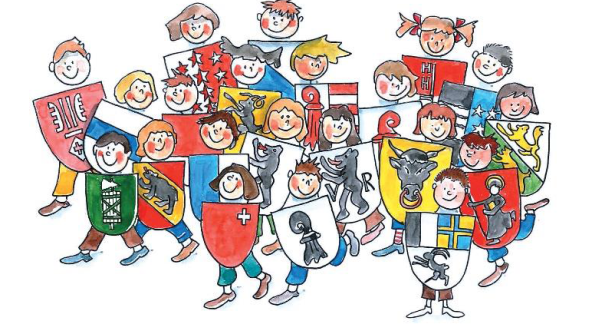 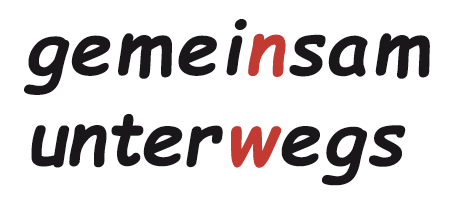 Elterninformation Lehrplan 21
Wozu ein neuer Lehrplan?
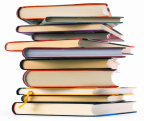 Politische Legitimation 
       Volksabstimmung vom 21. Mai 2006
 Wandel
       Weiterentwicklung der Gesellschaft  
 Gemeinsame Vorteile
       Synergien und Ressourcen durch gemeinsame Erarbeitung 
 Rahmen
       Lehrmittelentwicklung
       Lehrerinnen- und Lehrerbildung
 Anschluss und Mobilität
      Übertritt in Berufsschule, Gymnasium und weiterführende Schulen
       Umzug in andere Kantone
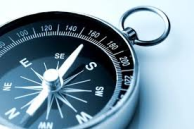 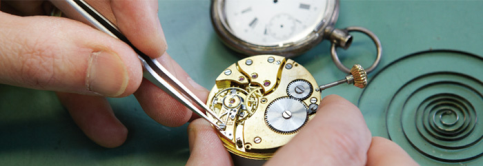 [Speaker Notes: Wozu ein neuer Lehrplan?  

Politische Legitimation: 
Der Lehrplan 21 geht auf eine eidgenössische Volksabstimmung aus dem Jahr 2006 zurück. Damals sprach sich die Mehrheit der Stimmberechtigten für eine Harmonisierung der Schulsysteme aus. 

Wandel
Die Gesellschaft ändert sich und somit auch der Auftrag an die Schule. Dementsprechend muss der Lehrplan angepasst werden. (Bild zeigt das Lernen im Laufe der Zeit auf: – Stofforientierung zu Lernzielorientierung zu Kompetenzorientierung )

Gemeinsame Vorteile:
Der "alte" Lehrplan BKZ ist aus dem Jahr 1988 und hat seither nur geringe Anpassungen und Änderungen erfahren. Aus diesem Grund konnten durch die gemeinsame Erarbeitung mit den anderen Kantonen wichtige und gewinnbringende Synergien genutzt werden. 

Rahmen
Der Lehrplan 21 ist aber auch eine wichtige Grundlage für die Koordination der Lehrmittel in allen deutsch- oder mehrsprachigen Kantonen. Das heisst nicht unbedingt, dass in allen Kantonen die genau gleichen Schulbücher zum Einsatz kommen – aber alle Schulbücher sind auf die gleichen Ziele ausgerichtet, und alle Schulbücher orientieren sich an den gleichen Zyklen (auf die wir gleich noch zu sprechen kommen). Darüber hinaus leistet der Lehrplan 21 auch einen Beitrag, um die Aus- und Weiterbildung von Lehrerinnen und Lehrern zu harmonisieren. Künftig orientieren sich die Kantone in der Aus- und Weiterbildung stärker an gemeinsamen Grundlagen; nicht jeder Kanton muss das selber für sich definieren. Damit ist selbstverständlich auch der Lehrerschaft besser gedient.

Anschluss
Für Familien hat die Harmonisierung ebenfalls Vorteile, da bei einem Umzug in einen anderen Kanton die schulischen Inhalte auf einem gemeinsamen Lehrplan basieren. Dies trifft sowohl auf die Volksschule und den Übertritt in die Berufsschule, auf das Gymnasium bzw. und auf weiterführende Schulen zu.]
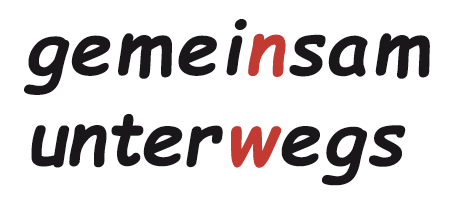 Elterninformation Lehrplan 21
http://www.nw.lehrplan.ch
Wie ist der Lehrplan aufgebaut?
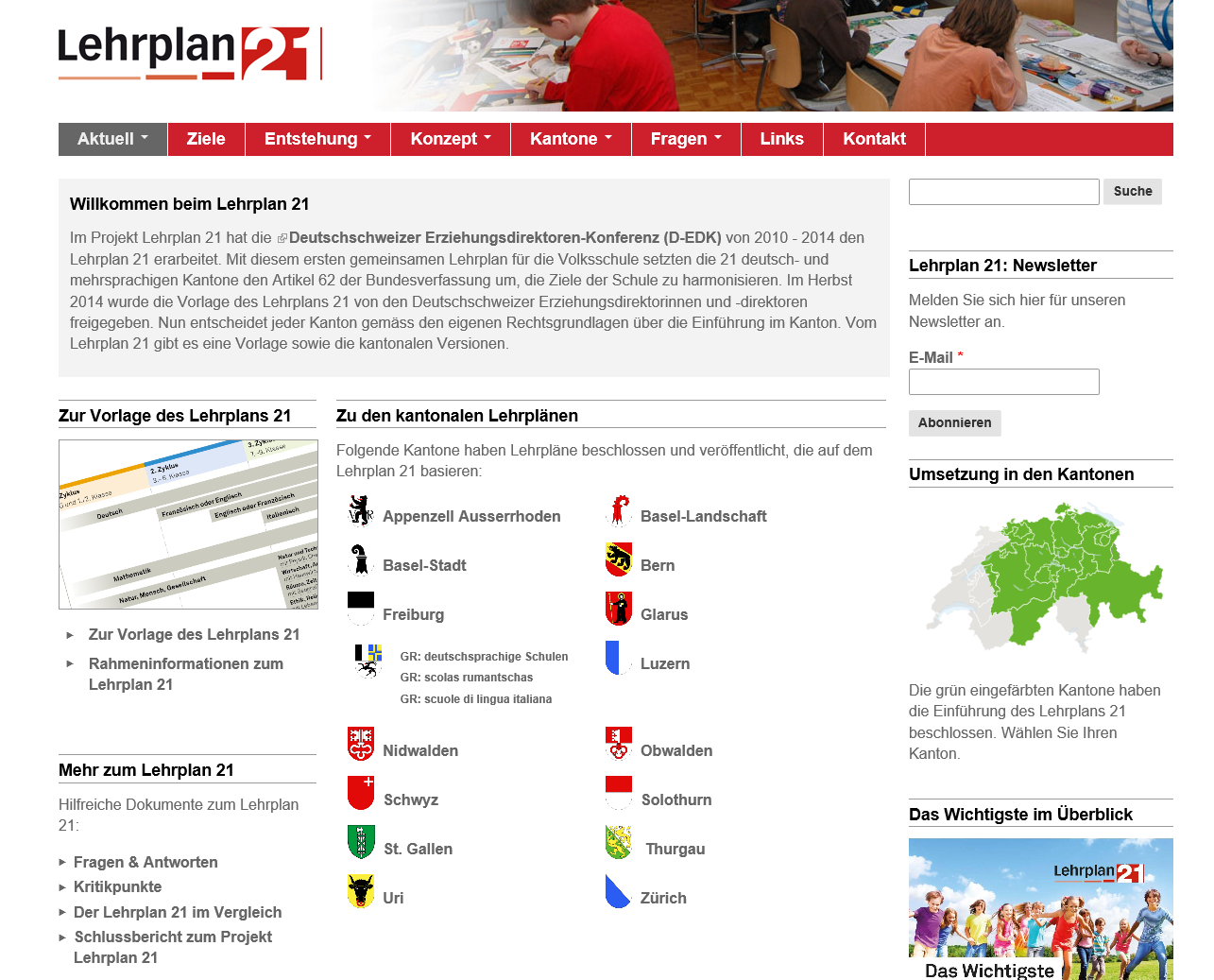 [Speaker Notes: Auf der Homepage – Lehrplan 21 ist seit 12. April  2016 auch der Kanton Nidwalden aufgeschaltet.
 
Der Lehrplan steht allen Interessierten somit jederzeit online zur Verfügung.]
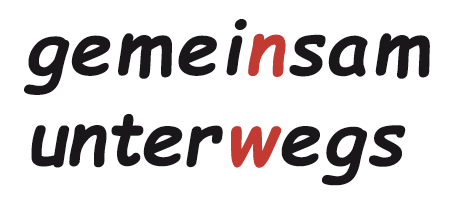 Elterninformation Lehrplan 21
Aufbau Lehrplan 21
Fachbereiche
Module: zeitlich und inhaltlich begrenzte Aufgabe, mit
Kompetenzaufbau
[Speaker Notes: Aufbau Lehrplan 21

Sie finden im Lehrplan 3. Zyklen (1. Zyklus KG/1. und 2. Klasse  – 2. Zyklus 3.-6. Klasse – 3. Zyklus 7.-9. Klasse) 
 
mit sechs Fachbereichen: Sprachen, Mathematik, Natur-Mensch-Gesellschaft, Gestalten, Bewegung und Sport 
 
Ebenso zwei Modullehrpläne: Medien und Informatik  sowie Berufliche Orientierung (im Kanton NW und in der Zentralschweiz wurde der ins Fach Lebenskunde eingebettet).
 
Lehrplan Projektunterricht
 
Bereich Bildung für Nachhaltige Entwicklung (BNE): 
 
Bereich Überfachliche Kompetenzen:]
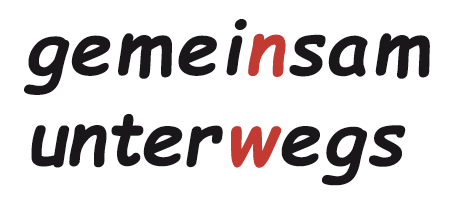 Elterninformation Lehrplan 21
Kantonale Anpassungen
Grundsätzlich übernimmt NW den Lehrplan 21 in der D-EDK Fassung.
Die drei marginalen Anpassungen für den Kanton sind:

    Geografie und Geschichte    (Räume, Zeiten, Gesellschaften)

    Lebenskunde mit   - Ethik, Religionen, Gemeinschaft   - Berufliche Orientierung

    Projektunterricht
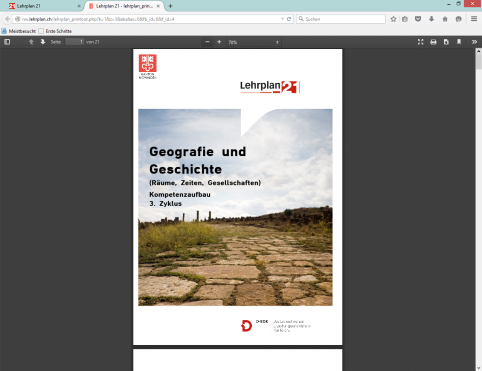 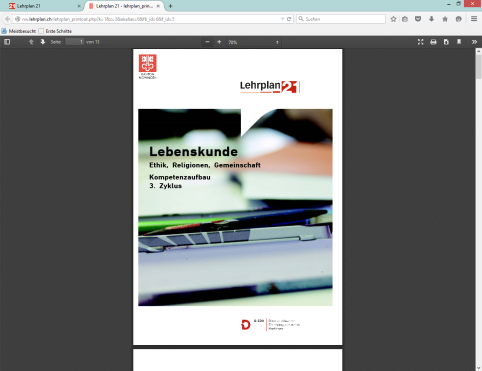 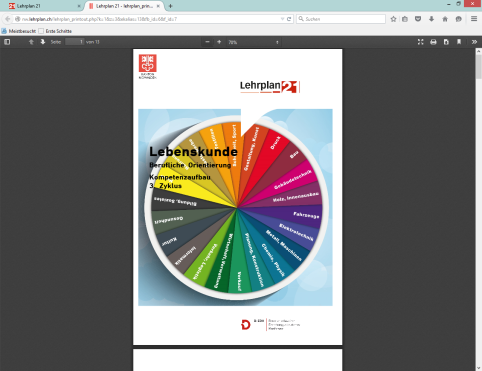 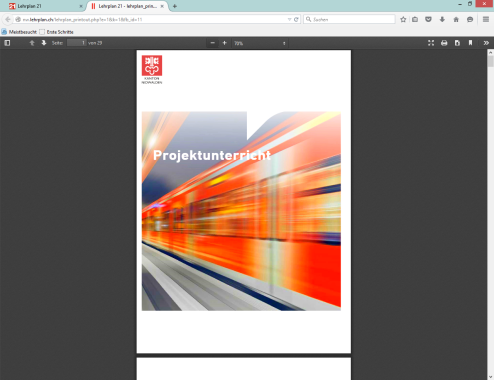 [Speaker Notes: Der Kanton Nidwalden übernimmt im Grundsatz den Lehrplan 21 der Deutschschweizer Erziehungsdirektoren-Konferenz (D-EDK). 
 
Die wenigen Anpassungen sind lediglich formaler Art und beschränken sich auf einzelne Fachbezeichnungen. 
 
Geografie und Geschichte: 
So wird weiterhin an den Fachbezeichnungen Geografie und Geschichte festgehalten. Hier gilt der Lehrplan 21 des Fachs Räume, Zeiten, Gesellschaften. 
 
Lebenskunde: 
Wie auch die andern Zentralschweizer Kantone bleibt der Kanton Nidwalden bei der bisherigen Fachbezeichnung Lebenskunde. Hier werden die Inhalte von Ethik, Religionen, Gemeinschaft und Berufliche Orientierung des Lehrplans 21 zusammengefasst.
 
Projektunterricht:
Zusätzlich beinhaltet die Nidwaldner Version den vom Kanton Luzern erstellten und vom Kanton Nidwalden erworbenen Teillehrplan Projektunterricht, der sich formal eng an den Lehrplan 21 anlehnt. 
 
Die kantonalen Anpassungen sind spezifisch mit dem Nidwaldner Kantonswappen gekennzeichnet. 
 
Alle anderen Lehrplanteile sind identisch mit dem von der D-EDK beschlossenen Lehrplan 21.]
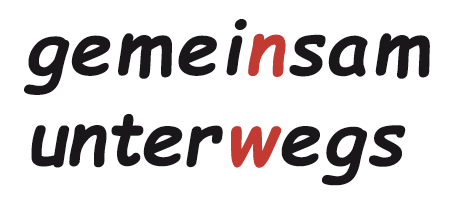 Elterninformation Lehrplan 21
Kindergarten: Entwicklungsorientierte Zugänge und Fachbereiche LP 21
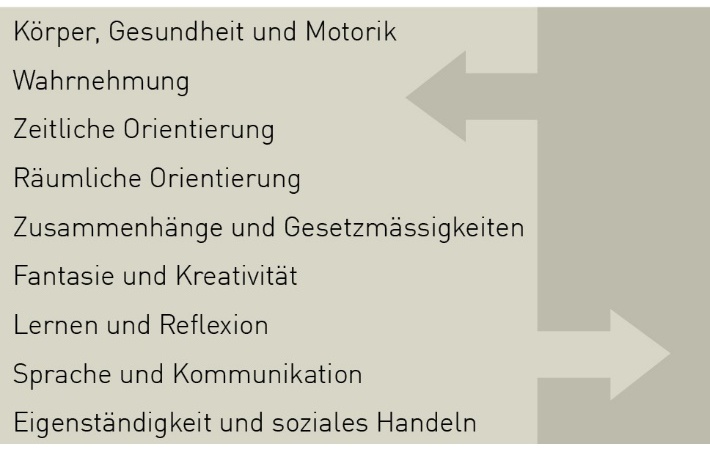 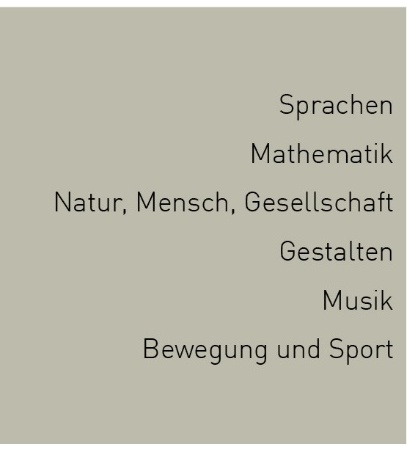 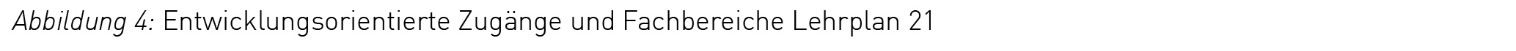 [Speaker Notes: Kindergarten:
Der Lehrplan 21 ist als Fachbereichslehrplan konzipiert. Neu wird der Kompetenzerwerb damit auch für den Kindergarten nach Fachbereichen strukturiert und beschrieben. Der Unterricht im 1. Zyklus orientiert sich allerdings stark an der Entwicklung der Kinder und wird vor allem zu Beginn fächerübergreifend organisiert und gestaltet. 

Diese entwicklungsorientierten Zugänge helfen den Lehrerinnen und Lehrern, einen Zugang zum Lehrplan 21 zu finden und bauen eine Brücke von der Entwicklungsperspektive zur Fachbereichsstruktur des Lehrplans.]
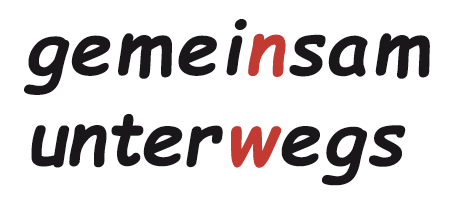 Elterninformation Lehrplan 21
Bildung für nachhaltige Entwicklung
Fächerübergreifende Themen unter der Leitidee Nachhaltiger Entwicklung:
Politik, Demokratie und Menschenrechte
Natürliche Umwelt und Ressourcen
Geschlechter und Gleichstellung
Gesundheit
Globale Entwicklung und Frieden
Kulturelle Identitäten und inter-kulturelle Verständigung
Wirtschaft und Konsum
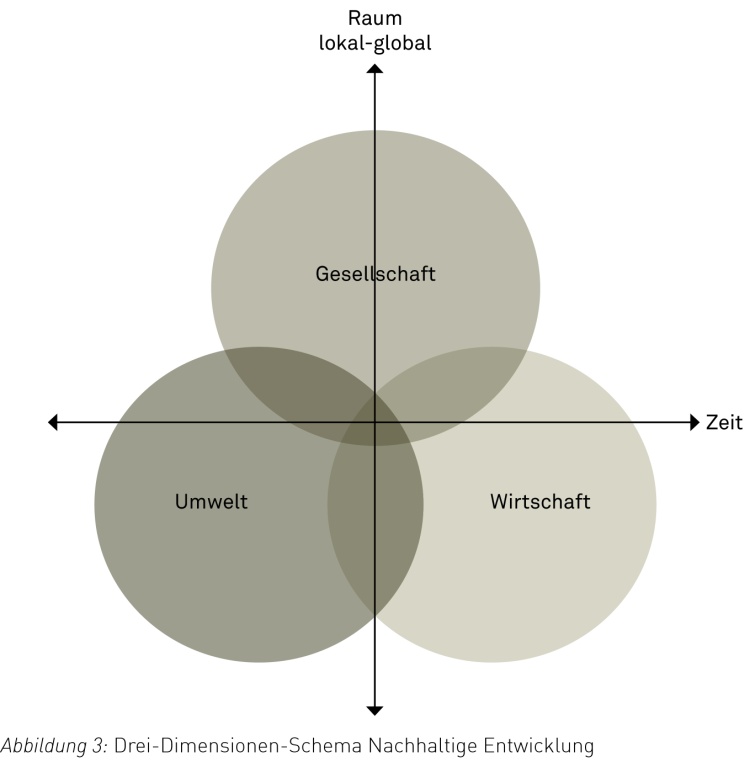 In Fachbereichen und Modullehrplänen eingearbeitet!
[Speaker Notes: Nachhaltige Entwicklung ist eine Leitidee für die Entwicklung der menschlichen Gesellschaft. 
 
Nachhaltige Entwicklung wird oft mit drei Kreisen für die Zieldimensionen Umwelt, Wirtschaft und Gesellschaft dargestellt, ergänzt mit den beiden Achsen Zeit (Vergangenheit Gegenwart Zukunft) und Raum (lokal global). 
 
Damit kommt zum Ausdruck, dass
 
politische, ökonomische, ökologische, soziale und kulturelle Prozesse vernetzt sind;
 
das heutige Handeln Auswirkungen auf die Zukunft hat;
 
Wechselwirkungen bestehen zwischen lokalem und globalem Handeln. 
 
Das Anliegen der nachhaltigen Entwicklung wurde in den Fachbereichs- und Modullehrplänen eingearbeitet.]
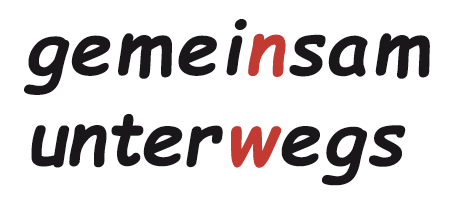 Personale Kompetenzen
Elterninformation Lehrplan 21
Überfachliche Kompetenzen
Soziale Kompetenzen
Methodische Kompetenzen
Kooperationsfähigkeit
	Konfliktfähigkeit
	Umgang mit Vielfalt
Selbstreflexion
	Selbstständigkeit
	Eigenständigkeit
Sprachfähigkeit
	Informationen nutzen
	Aufgaben/Probleme lösen
In Fachbereichen und Modullehrplänen eingearbeitet!
[Speaker Notes: Überfachliche Kompetenzen sind für eine erfolgreiche Lebensbewältigung zentral. 
Im Lehrplan 21 werden personale, soziale und methodische Kompetenzen unterschieden; sie sind auf den schulischen Kontext ausgerichtet. 
 
Die einzelnen personalen, sozialen und methodischen Kompetenzen lassen sich nicht immer trennscharf voneinander abgrenzen, sondern überschneiden sich.
 
In den Fachbereichs- und Modullehrplänen werden in der Bearbeitung der überfachlichen Kompetenzen verschiedene Schwerpunkte gesetzt. 
 
Diese Schwerpunkte werden in den einleitenden Kapiteln des jeweiligen Fachbereichs- und Modullehrplans dargestellt. 
 
Sie werden in den Kompetenzaufbauten aufgegriffen und mit dem fachlichen Lernen verknüpft.
 
Im Kanton Nidwalden werden die überfachlichen Kompetenzen im Bereich Beurteilung als Arbeits- und Sozialverhalten auch sichtbar. (siehe Thema Beurteilung)]
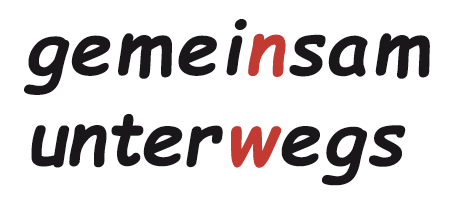 Elterninformation Lehrplan 21
Struktur des Lehrplans 21 - Kompetenzaufbau über alle Schuljahre
MA.1	Zahl und Variable
C	Mathematisieren und Darstellen
1.   Die Schülerinnen und Schüler können Rechenwege darstellen, 	Querverweis		      beschreiben, austauschen und nachvollziehen.	         	EZ
Kompetenz
MA.1.C.1
Grundanspruch
Orientierungspunkt
[Speaker Notes: Die Kompetenz beschreibt, was die Schülerinnen und Schüler können sollen. Die jeweiligen Formulierungen gelten für alle drei Zyklen. 

Der Lehrplan 21 zeigt in den Kompetenzstufen (in diesem Beispiel: a - i) den Aufbau der Kompetenz über den Zeitraum der drei Zyklen auf. 

Die grau hinterlegten Kompetenzstufen formulieren den Grundanspruch Dieser "Mindestanspruch" sollten alle Lernenden der Regelklassen bis am Ende des Zyklus erreichen. 

Die Orientierungspunkte weisen auf die Mitte eines Zyklus, also auf das Ende der vierten und die Mitte der achten Klasse hin.]
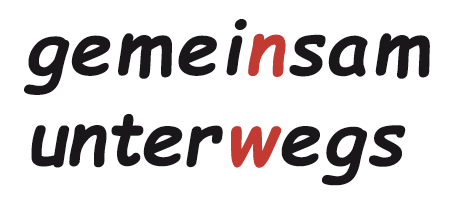 Elterninformation Lehrplan 21
Was ist ein kompetenzorientierter Unterricht ?
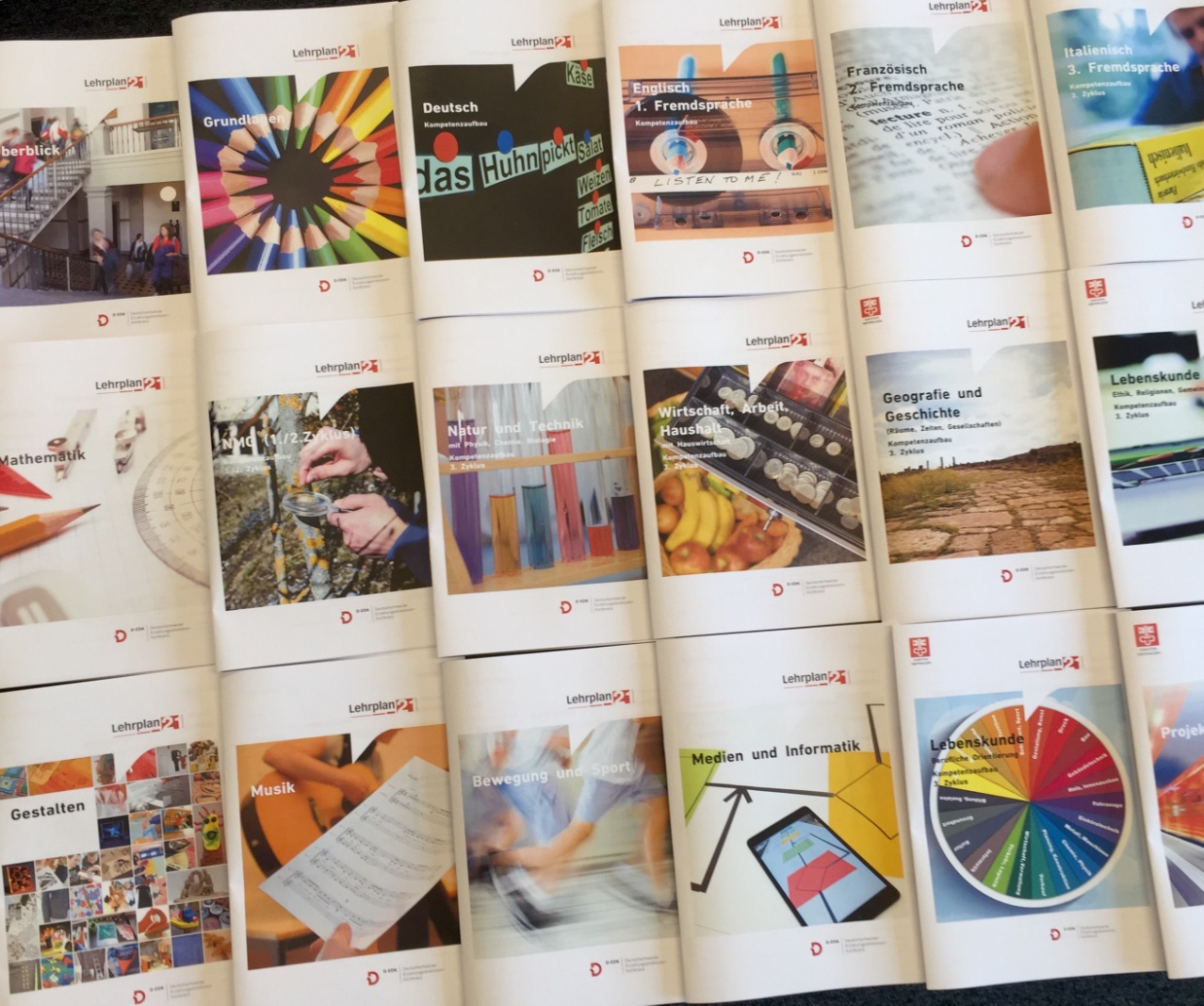 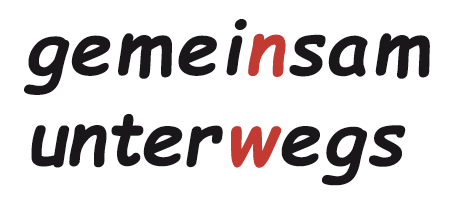 Elterninformation Lehrplan 21
Kompetenzorientierter Unterricht - 8 Merkmale
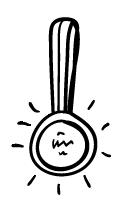 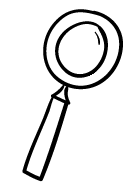 Authentische Anforderungs-situationen
Erfolgserlebnisse ermöglichen
Verknüpfung von Instruktion und Konstruktion
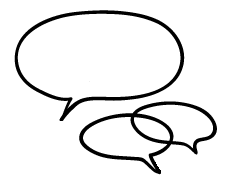 Transparente Erwartungen
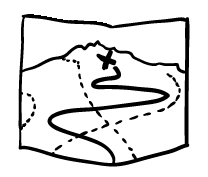 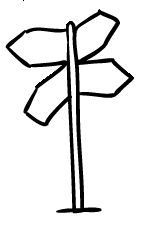 Binnendifferen-zierung und Individualisierung
Kumulativer Kompetenzaufbau
Feedback von anderen
Erkenntnisse durch Reflexion
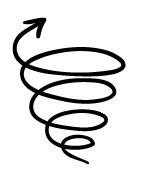 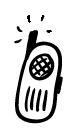 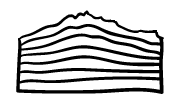 (vgl. Joller, Zutavern, Tettenborn, Ulrich, Zeiger, 2014, Leitartikel zum kompetenzorientierten Unterricht, PH Luzern)
[Speaker Notes: Hinweis:
Die Kompetenzorientierung steht im Vordergrund, indem die Lehrpersonen beim Unterrichten folgendes beachten:

Authentische Anforderungssituationen: So schaffen wir einen Bezug zu den Lebenswelten unserer Schülerinnen und Schüler. Unser Lernangebot orientiert sich an der Heterogenität der Lernenden.
Erfolgserlebnisse ermöglichen: So erleben Schülerinnen und Schüler bei uns auf verschiedenen Leistungsniveaus Erfolgserlebnisse. Bezugsnorm ist der Lehrplan 21.
Verknüpfung von Instruktion und Konstruktion: Mit diesen Aufgaben lösen wir Kommunikations- und Kooperationsprozesse aus. Schülerinnen und Schüler lernen durch Inputs (Instruktion) und durch die eigene Arbeit (Konstruktion) 
Transparente Erwartungen: So zeigen wir den Lernenden, was wir von ihnen erwarten.
Binnendifferenzierung und Individualisierung: Unser Lernangebot nimmt Rücksicht auf die Vielfalt der Lernenden. Hierbei helfen auch die Kompetenzstufen des Lehrplan 21.
Kumulativer Kompetenzaufbau: So bauen wir auf Vorwissen auf. Der Lehrplan 21 zeigt mit dem Kompetenzaufbau, wo wir die Lernenden abholen können.
Feedback von andern: An unserer Schule pflegen wir folgende Formen des Feedbacks:
Erkenntnisse durch Reflexion: So leiten wir unsere Lernenden an, über sich selbst nachzudenken.]
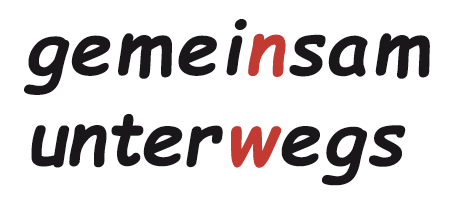 Elterninformation Lehrplan 21
Welche Anpassungen gibt es für die Schüler?
Kantonale Rahmenvorgaben: Stundentafel
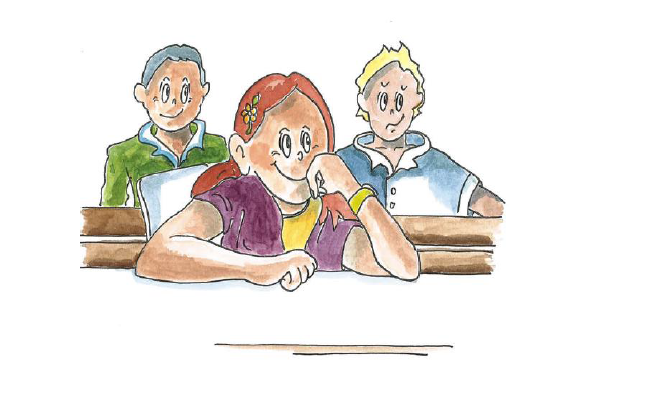 [Speaker Notes: Der Lehrplan und die Stundentafel hängen voneinander ab. 

Während der Lehrplan die Ziele für den Unterricht festlegt, beinhaltet die Stundentafel die Anzahl der Lektionen der verschiedenen Fächer.  
Die wesentlichste Anpassung der Stundentafel 2017 besteht in der Ausdehnung des Unterrichts für die Schülerinnen und Schüler der Volksschule. 
Mit dieser Aufstockung sollen die Lerninhalte nachhaltiger vermittelt werden.]
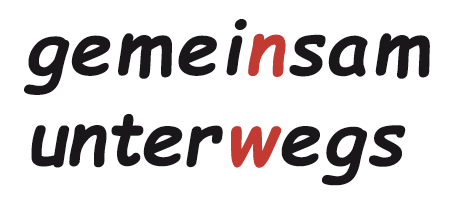 Elterninformation Lehrplan 21
Stundentafel ab SJ 17/18 - Primarschule
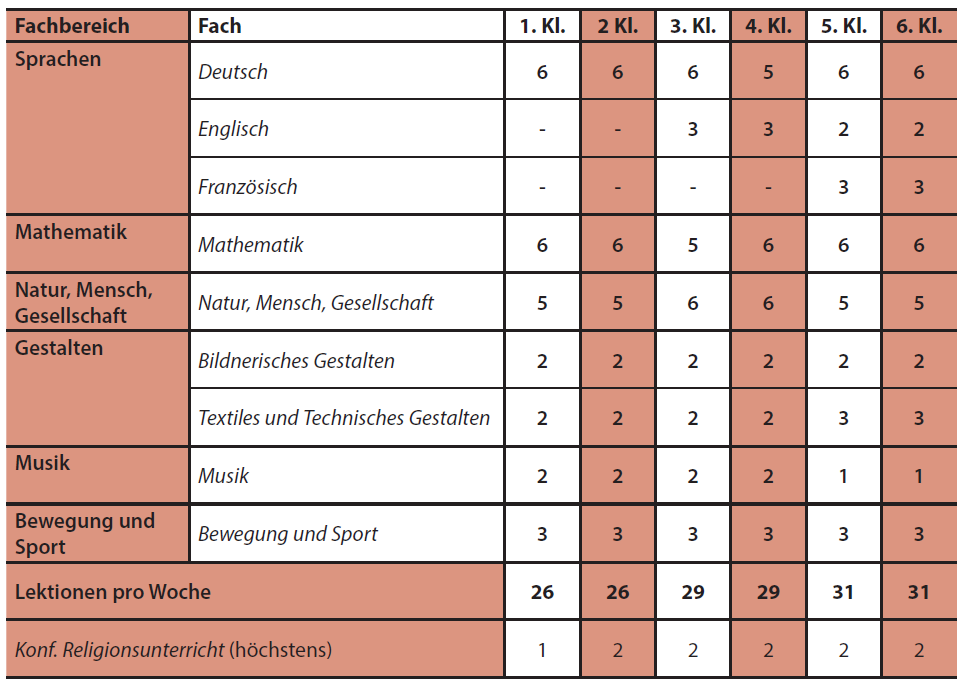 [Speaker Notes: Primarschule

Die wesentlichste Anpassung der Stundentafel 2017 besteht in der Ausdehnung des Unterrichts für die Schülerinnen und Schüler der Volksschule. 
Mit dieser Aufstockung sollen die Lerninhalte nachhaltiger vermittelt werden.]
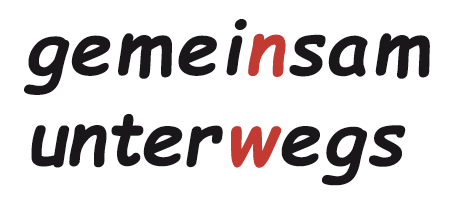 Elterninformation Lehrplan 21
Stundentafel ab SJ 17/18 - Orientierungsschule
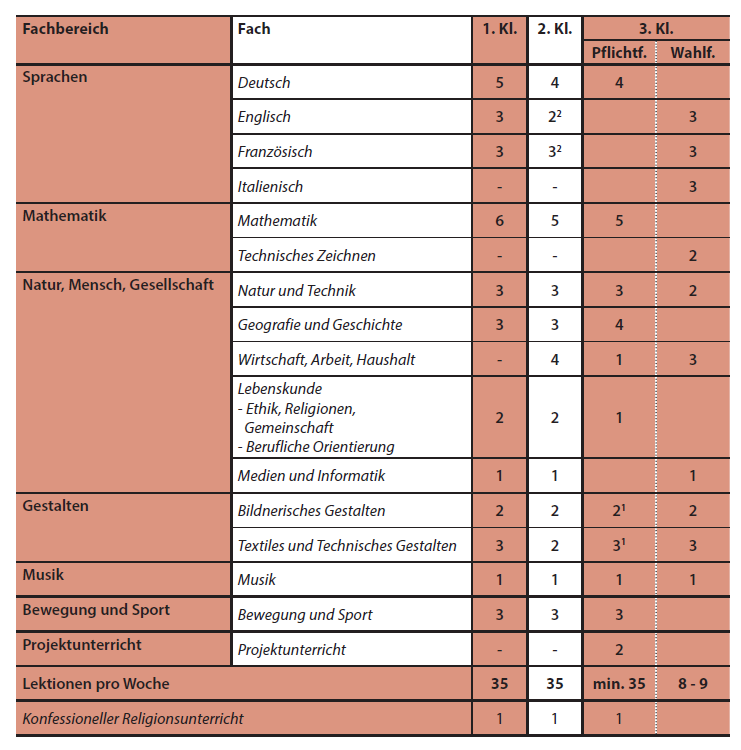 [Speaker Notes: Orientierungsschule

Die wesentlichste Anpassung der Stundentafel 2017 besteht in der Ausdehnung des Unterrichts für die Schülerinnen und Schüler der Volksschule. 
Mit dieser Aufstockung sollen die Lerninhalte nachhaltiger vermittelt werden.]
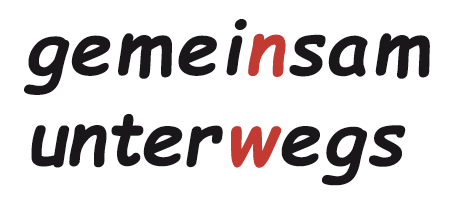 Elterninformation Lehrplan 21
Kantonale Rahmenvorgaben: Beurteilung Zeugnis
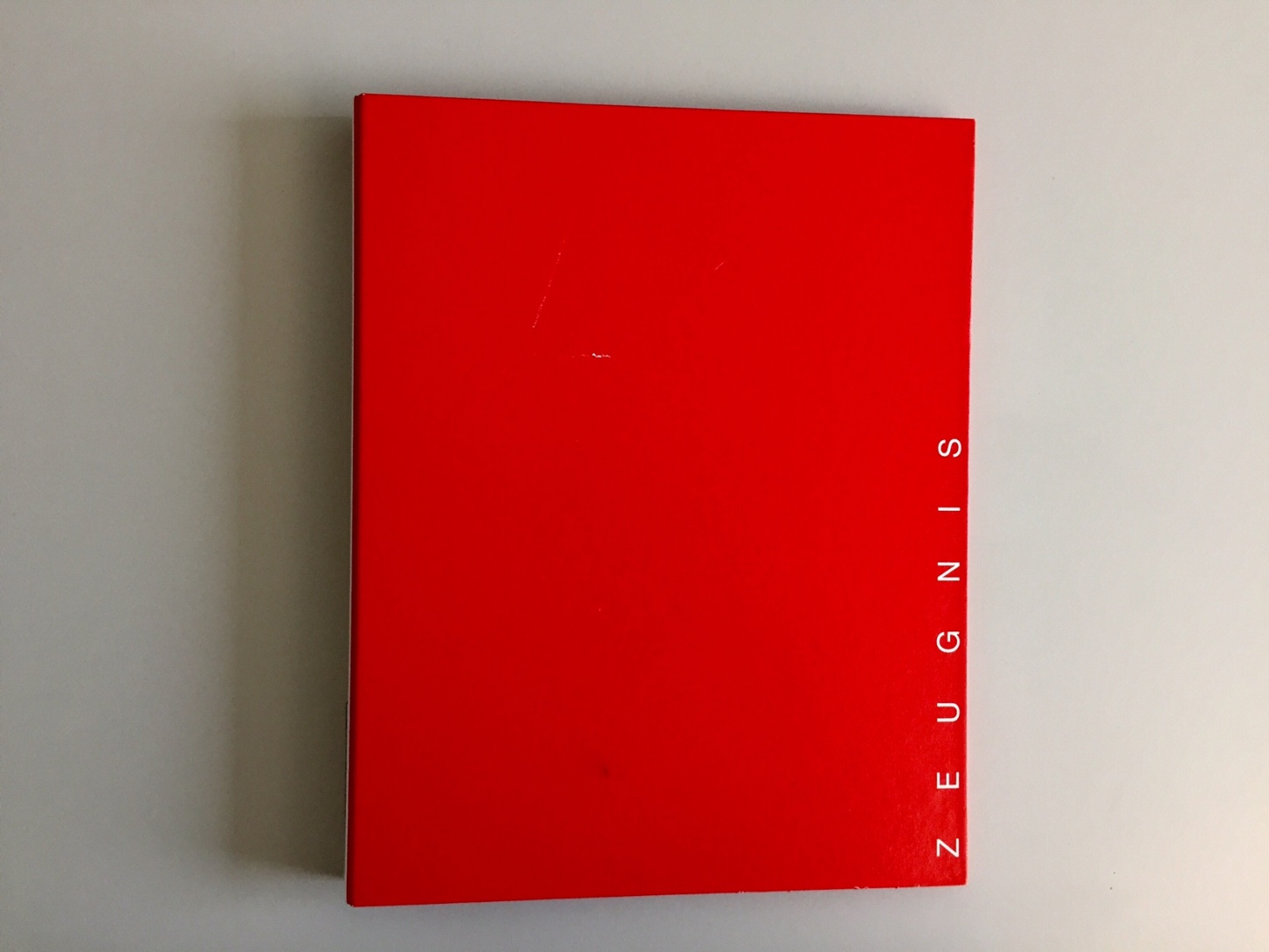 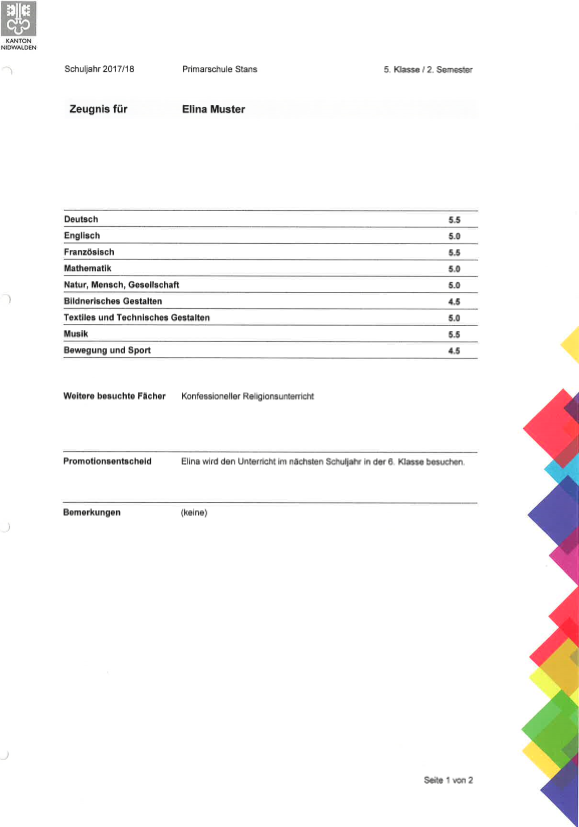 [Speaker Notes: Beurteilung: Zeugnis – Änderungen auf das SJ 2017/18
 
Zyklus 1 = 1. und 2. Klasse)                         
In der 1. und 2. Klasse wird nur noch ein Standortgespräch pro Schuljahr geführt. 

Zyklus 2 =  3. bis 6. Klasse  
Die einzelnen Kompetenzbereiche werden nicht mehr im Zeugnis aufgelistet.
 
Deutsch	                                              
nur noch eine Note, anstelle von D mündlich und D schriftlich 
 
Schrift	                                              
Die Schriftnote entfällt.

Natur, Mensch, Gesellschaft	                      
Anpassung: Nomenklatur anstelle von Mensch und Umwelt, inkl. Ethik und Religion

Zyklus 3 =  1. bis 3. ORS

Mathematik	                                               
nur noch eine Note, anstelle von Arithmetik /Algebra und Geometrie
 
Natur und Technik	                       
Anpassung: Nomenklatur, statt Naturlehre
 
Wirtschaft, Arbeit Haushalt	                        
Anpassung: Nomenklatur, statt Hauswirtschaft
 
Medien und Informatik	                        
Anpassung: Nomenklatur, statt Informatik (ohne Tastaturschreiben)

Projektunterricht	                        
neues Fach Projektunterricht in der 3. ORS
 
Abschlussarbeit - Projektunterricht	                        
Beurteilung der Abschlussarbeit in der 3. ORS im 2. Semester
 
Ethik, Religionen, Gemeinschaft	
das neue Fach ERG ist in der Lebenskunde integriert und wird nicht beurteilt]
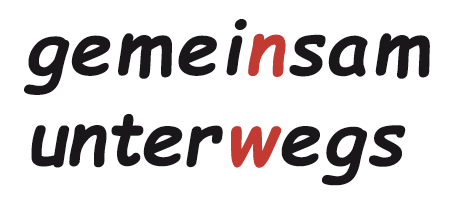 Elterninformation Lehrplan 21
Beurteilung: Zeugnis (Arbeits- und Sozialverhalten)
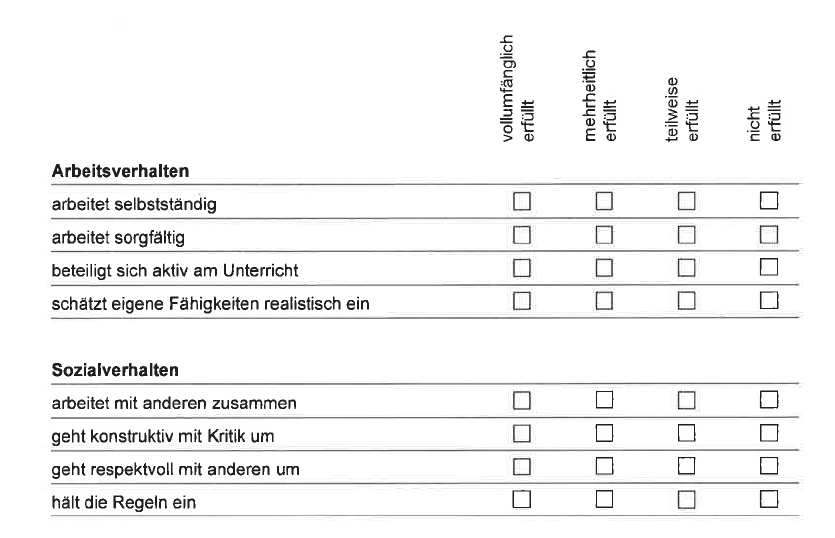 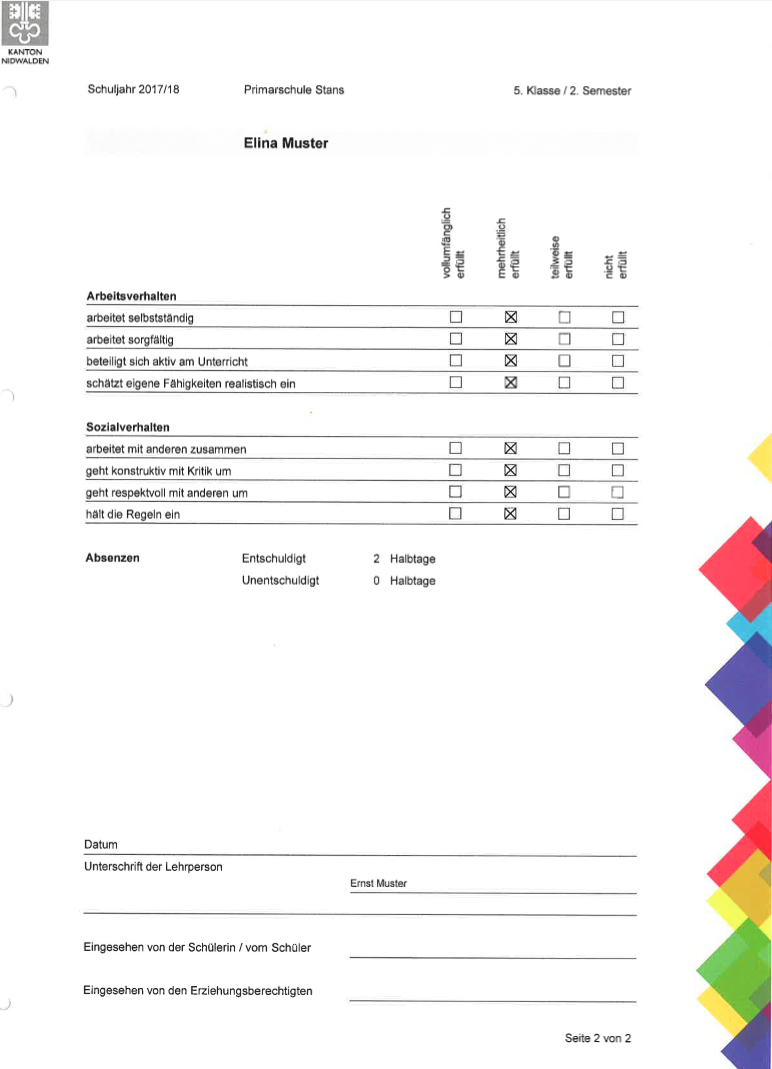 [Speaker Notes: Arbeits- und Sozialverhalten	

Beurteilung im Zyklus 2 und 3 bleibt (Folie) mit der Norm „mehrheitlich erfüllt“]
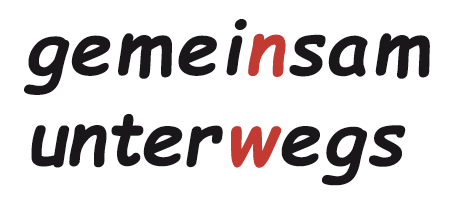 Elterninformation Lehrplan 21
Wie werden die Lehrpersonen vorbereitet?
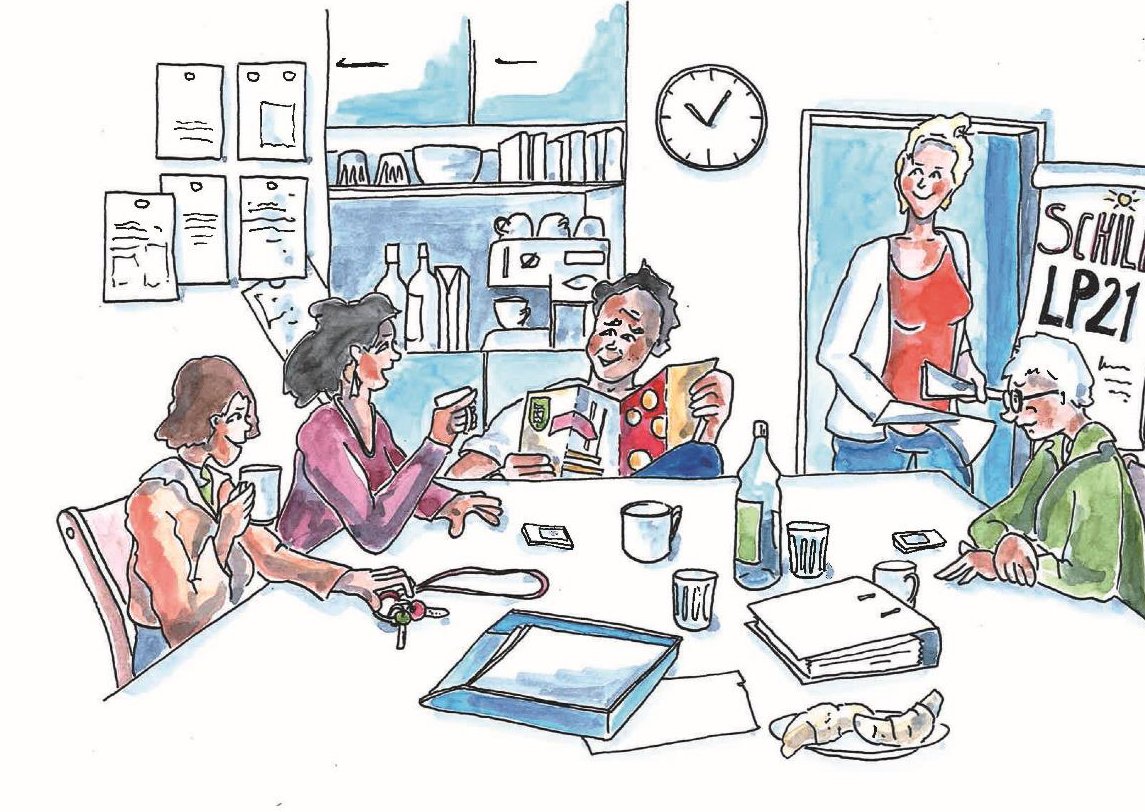 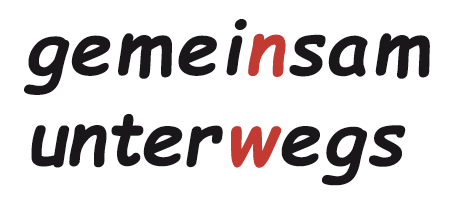 Elterninformation Lehrplan 21
Ziele der Einführung
Inhalte, Ziele und Aufbau überblicken
In Unterrichtsplanung einsetzen
Unterricht zunehmend kompetenzorientiert gestalten
[Speaker Notes: Die Einführung des Lehrplans 21 im Kanton Nidwalden orientiert sich an folgenden 3 Zielen: 

Inhalte, Ziele und Aufbau des LP 21  überblicken (Kick-off / SCHWILW / Grundkurs)
Lehrplan 21 in der Unterrichtsplanung einsetzen (Grundkurs)
den Unterricht zunehmend kompetenzorientiert gestalten (Vertiefungskurse)]
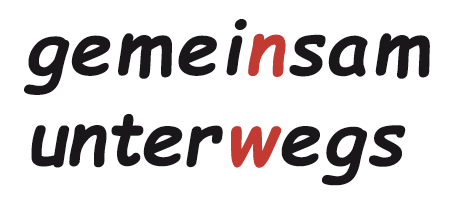 Elterninformation Lehrplan 21
Einführungsprozess Lehrplan 21
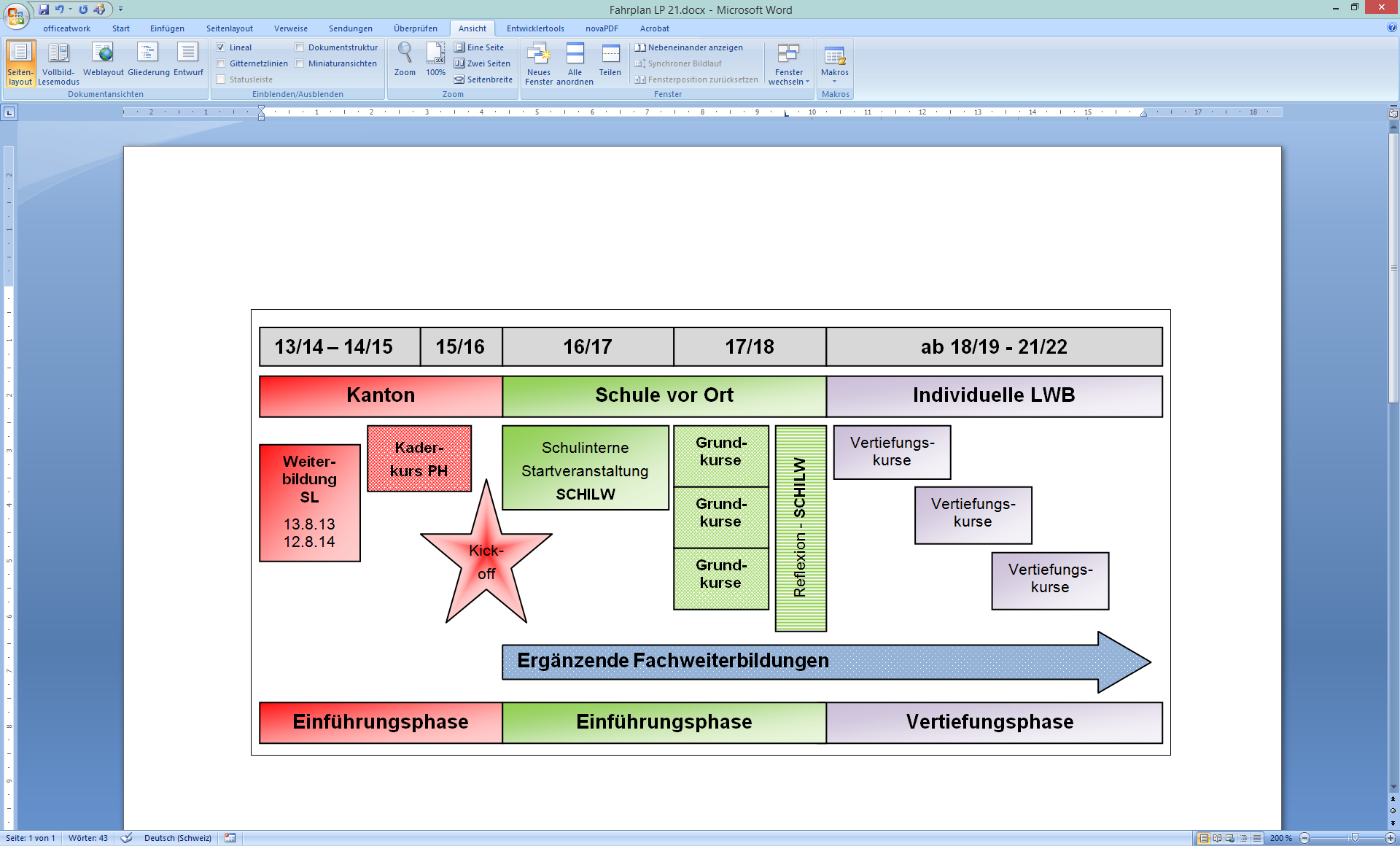 [Speaker Notes: Abbildung: Gesamtüberblick vom Einführungsprozess Lehrplan 21 Kt. Nidwalden. 
 
Kick-off (durchgeführt in allen Gemeinden)
SCHILW (durchgeführt in allen Gemeinden)
Fach und zyklusspezifischer Grundkurs in einem Fach (ab SJ 2017/18 )
Reflexion-SCHILW  (Frühling/Sommer 2018)
Ergänzende Fachweiterbildungen (ab SJ 2016/17)
Vertiefungskurse (ab 2018/19… )]
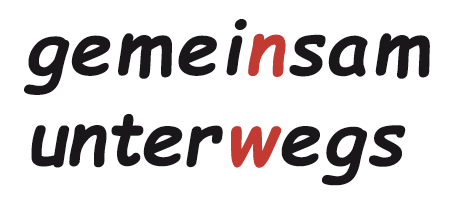 Elterninformation Lehrplan 21
Dokumente und Unterlagen
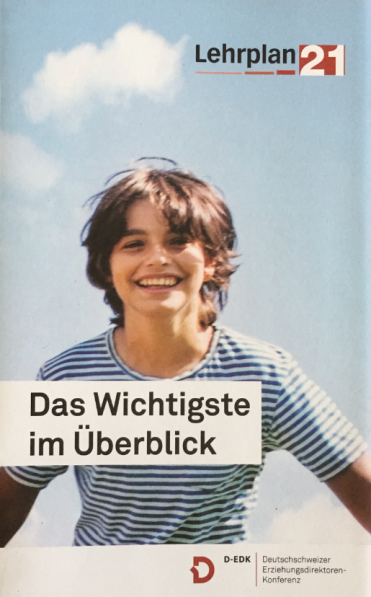 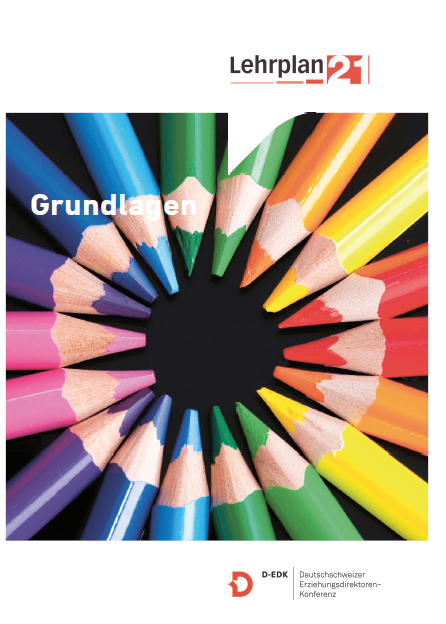 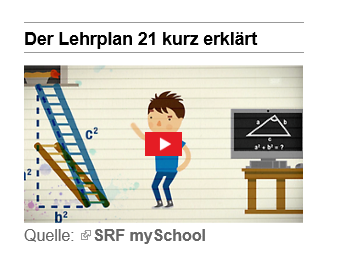 [Speaker Notes: Film: LP 21 von SRF My School (https://www.srf.ch/play/tv/srf-myschool/video/lehrplan-21-einfach-erklaert?id=ef9ab406-4b4a-46e4-93d2-d3efa21fdc8a)]
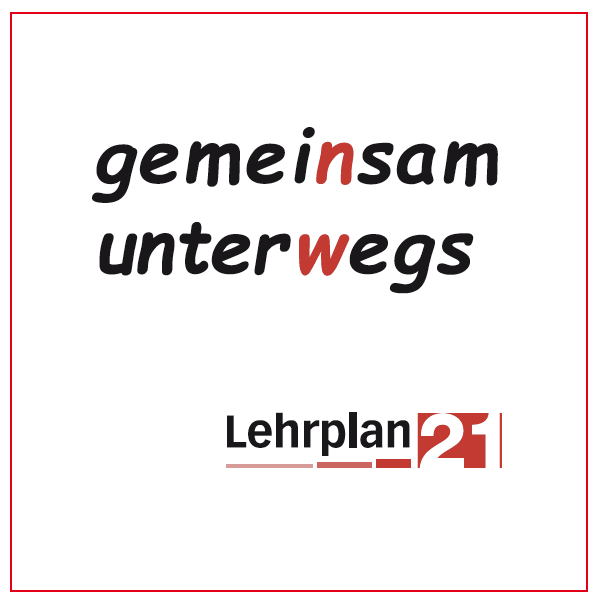 Quelle: Bilder bei Folien 3, 14, 19: Schule Eichberg, SG